А р т и к у л я ц и о н н а я  КОТОгимнастика
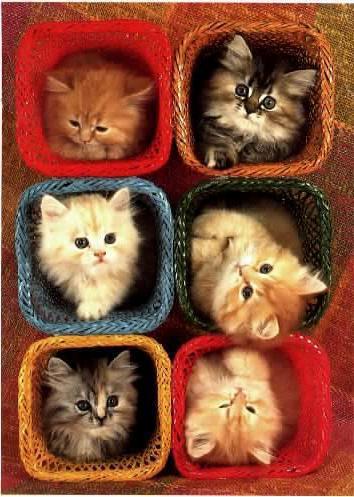 ПОДгОТOВиЛА:
УЧИТEЛЬ-лОгOпEд 
БДОУ «ДEТСКИЙ САД  №328 
кOмбИнирOваннOГO вида города Омска»
ИВАНОВА ЮЛИЯ ВЛАДИМИРОВНА

2016 г.
У мамы кошки родились котята
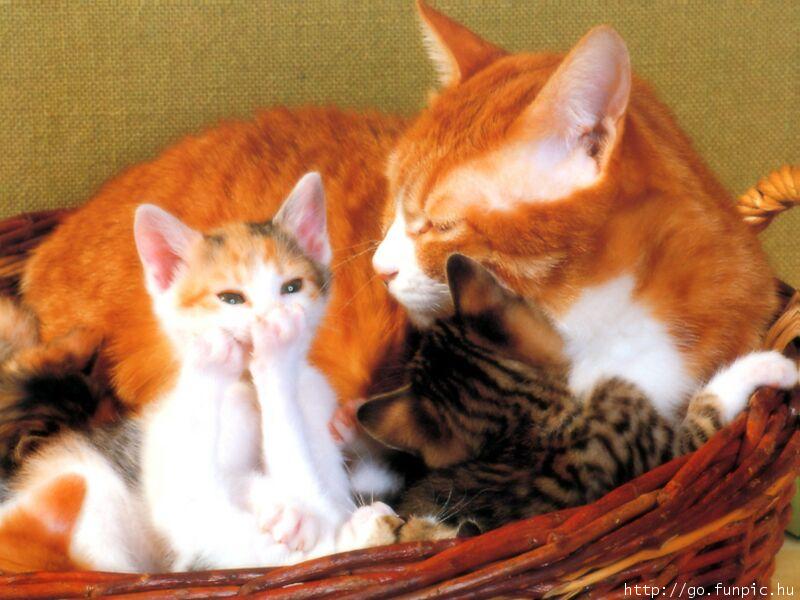 Рыженький и черненький
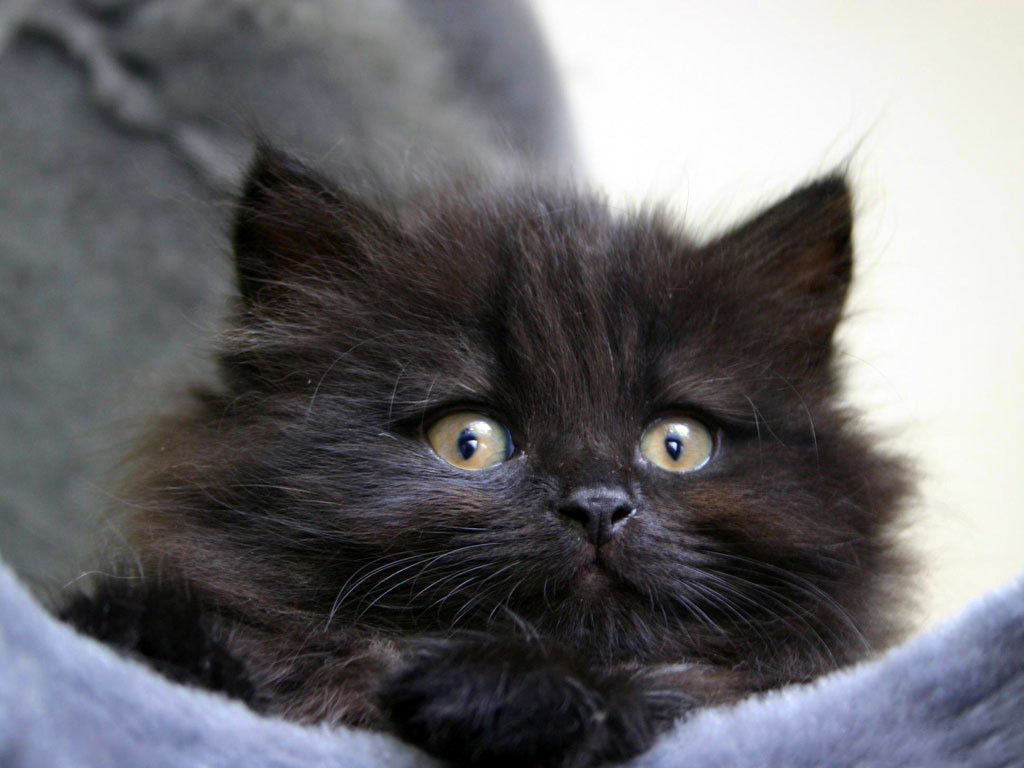 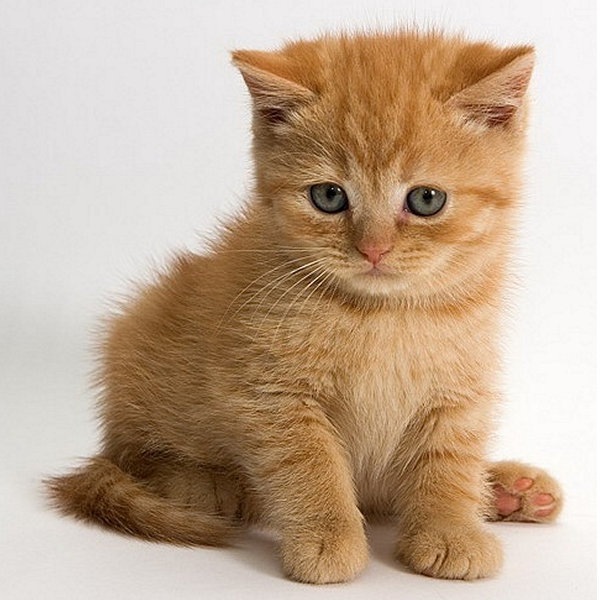 Серый и белый
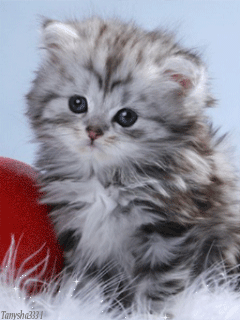 Они любили улыбаться!
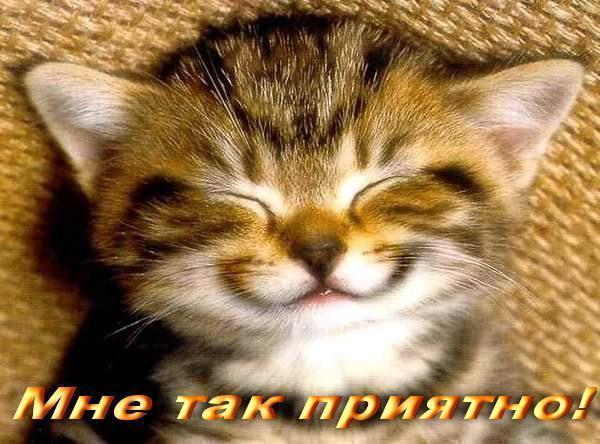 А иногда и показывать зубки!
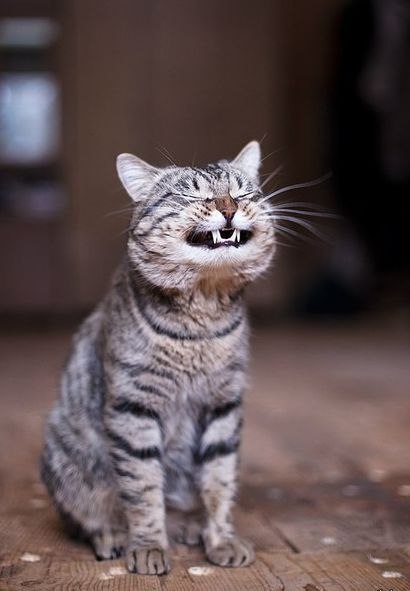 Папа кот учил их Ротик закрывать, щечки надувать!
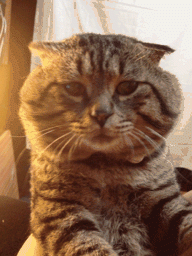 Ротик открываем, ротик закрываем!К зарядке для язычка приступаем!
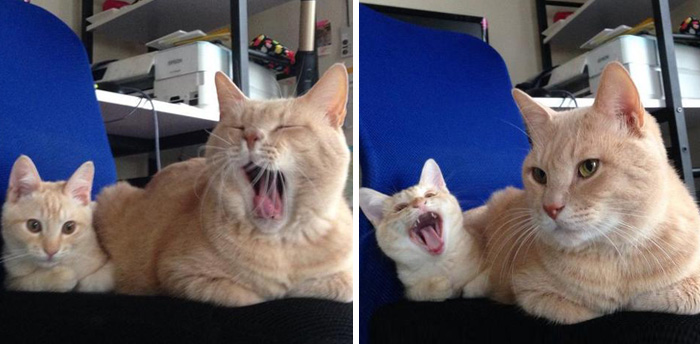 Мама кошка решила научить малышей разговаривать, а для этого нужно хорошо владеть своим язычком.   Покажи язычок.
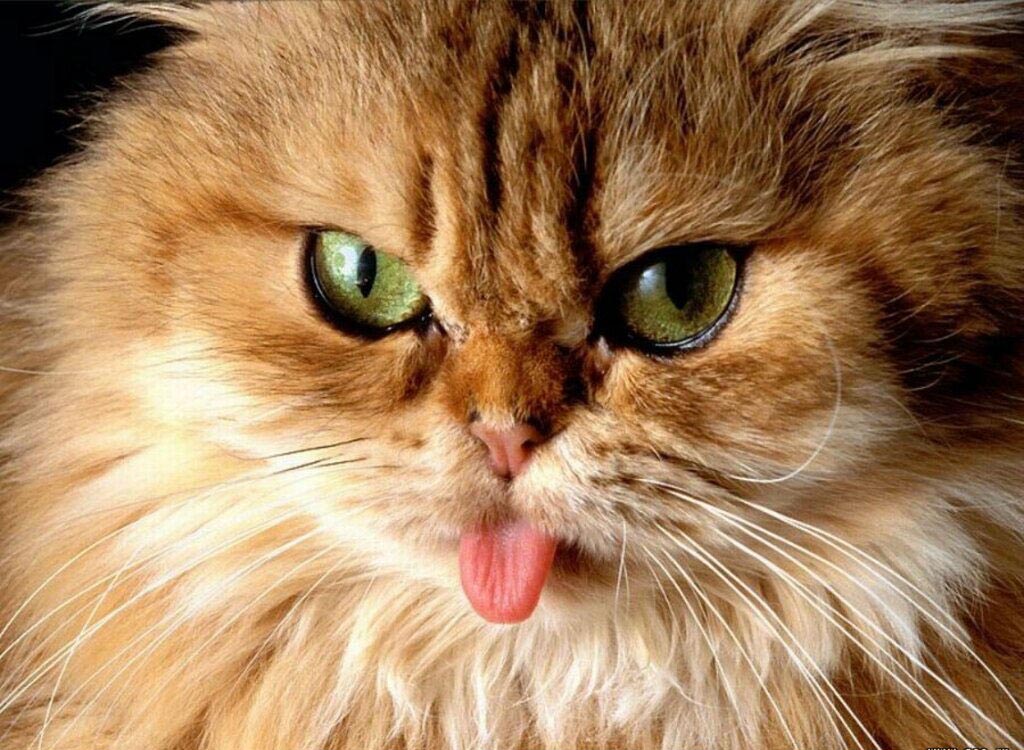 Высунули язычок  «Лопаточка» получилась!
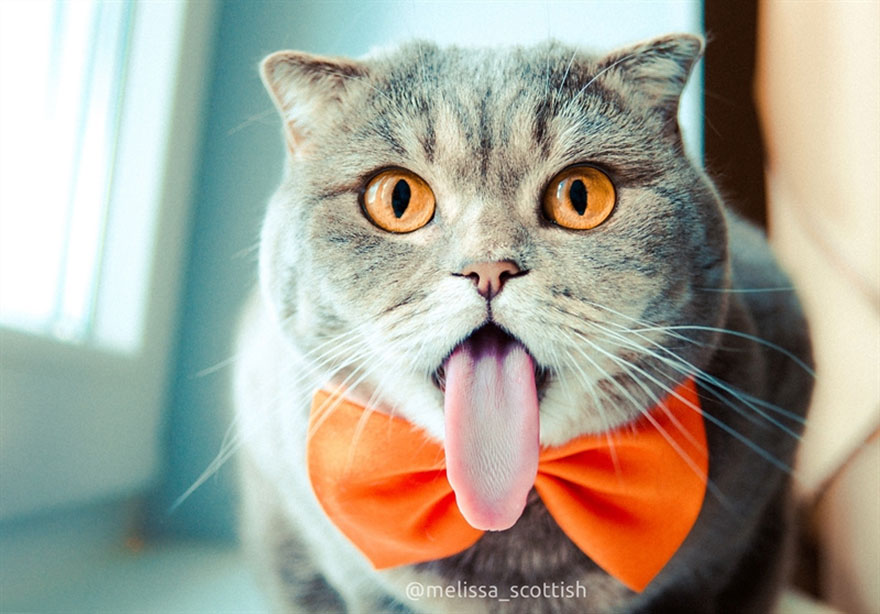 Высунули язычки, дышим носом!
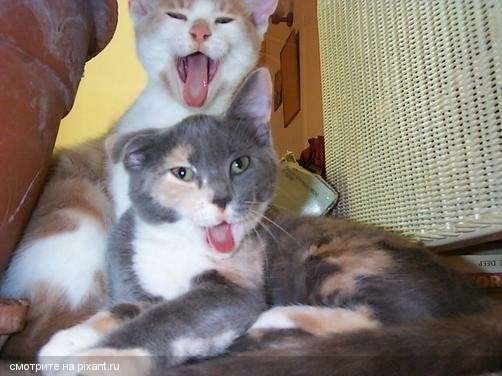 И у меня лопаточка
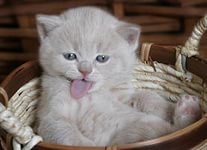 Собираем язычок в трубочку
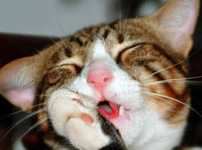 Иголочка
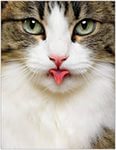 А у меня иголочка получилась
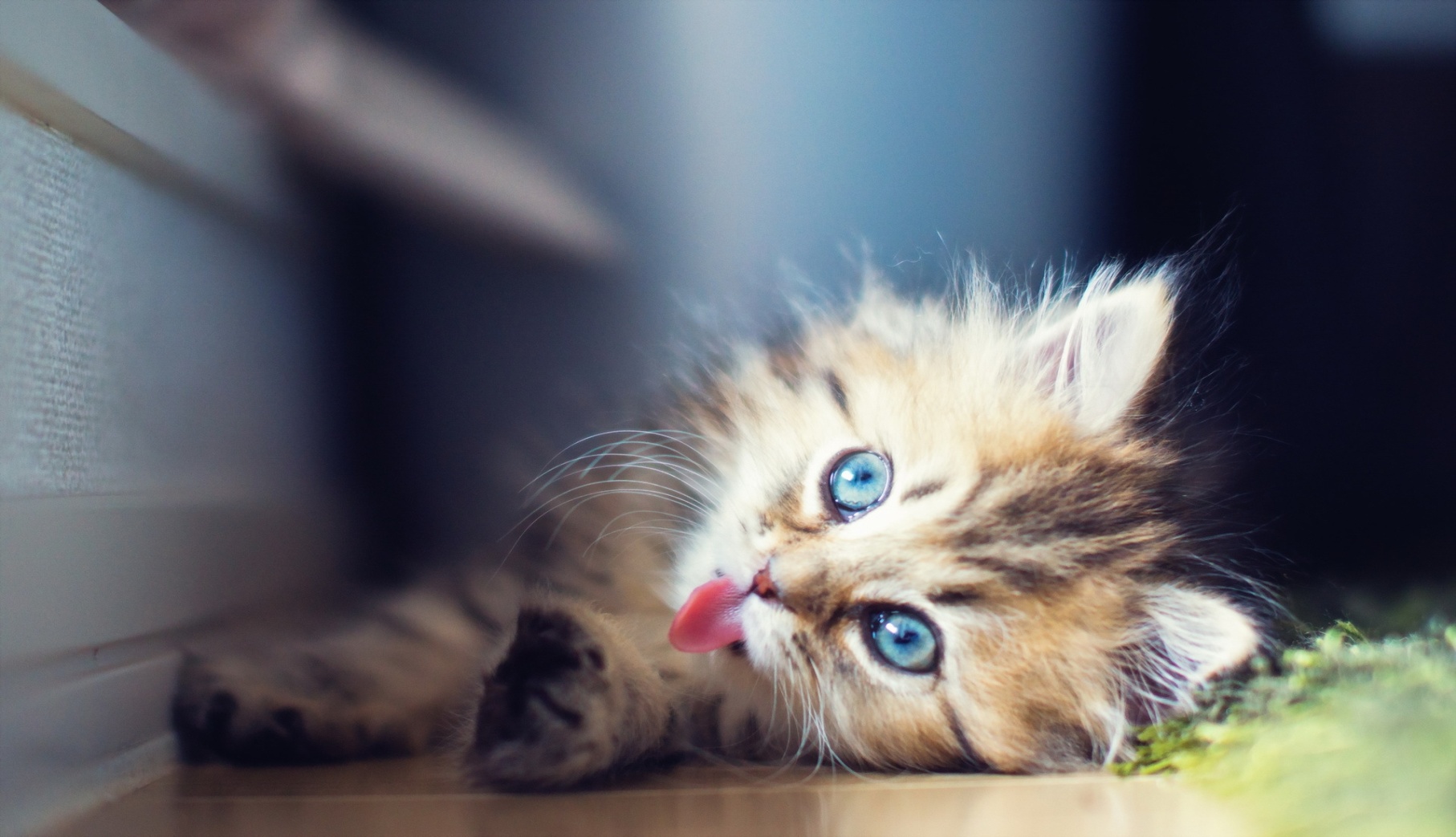 А теперь сделаем  чашечку
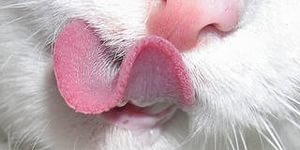 Чашечка
Молодец, больше загибаем язычок!
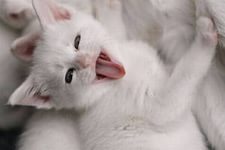 И я стараюсь !
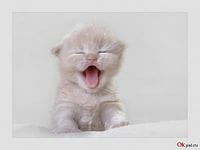 Сели дети на качели,  и взлетели выше ели!
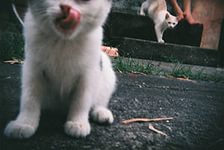 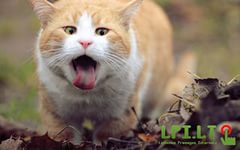 Часики, язычок влево - вправо
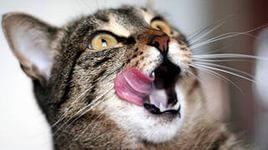 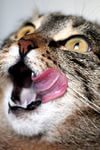 Правильно?
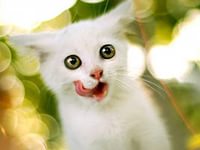 Печем блины- пя – пя –пя-пя
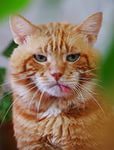 И я пеку блины!
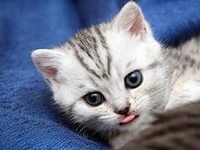 Вкусная сметанка, облизываем  ротик
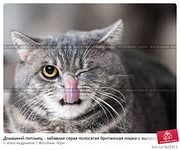 Вкусный йогурт!Ох, как вкусно!
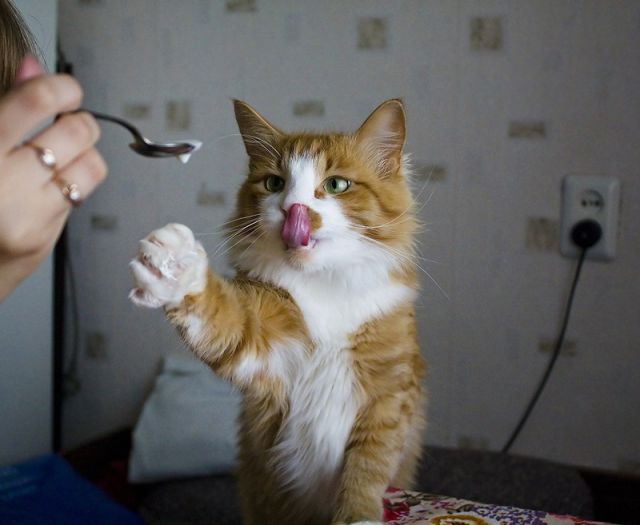 Научились котята разговаривать МЯУ! и побежали играть…
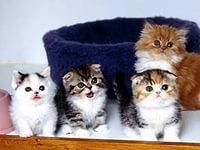 Ножками потопаем, топ-топ-топ!
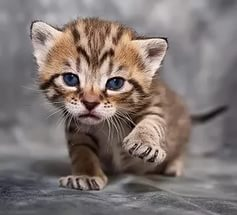 Ручками похлопаем,  хлоп-хлоп-хлоп!
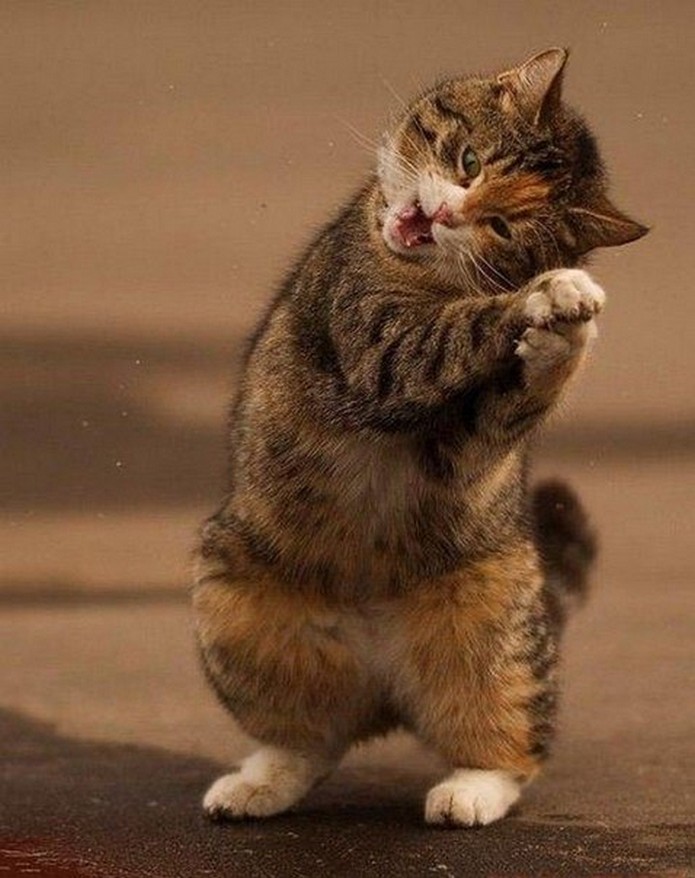 Глазками помигаем, миг-миг-миг!
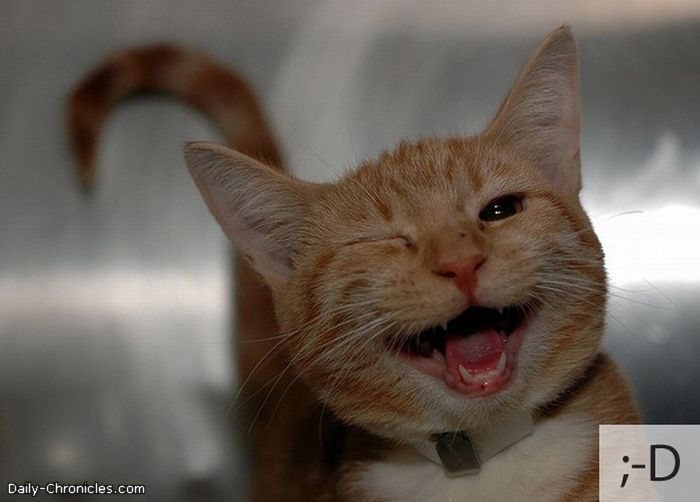 А потом попрыгаем,            прыг-прыг-прыг!
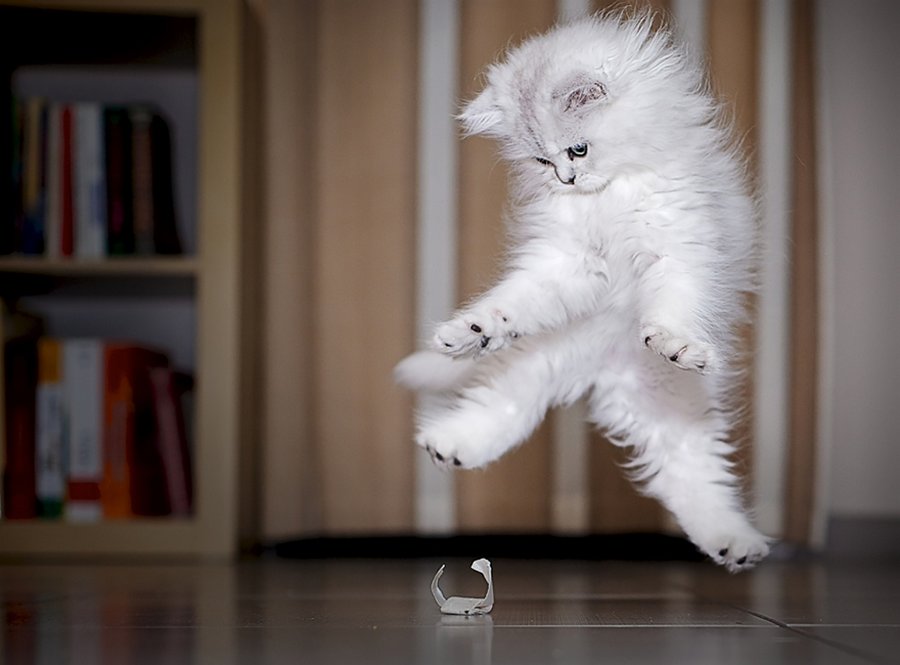 Вам весело, и радостно и хочется смеяться!
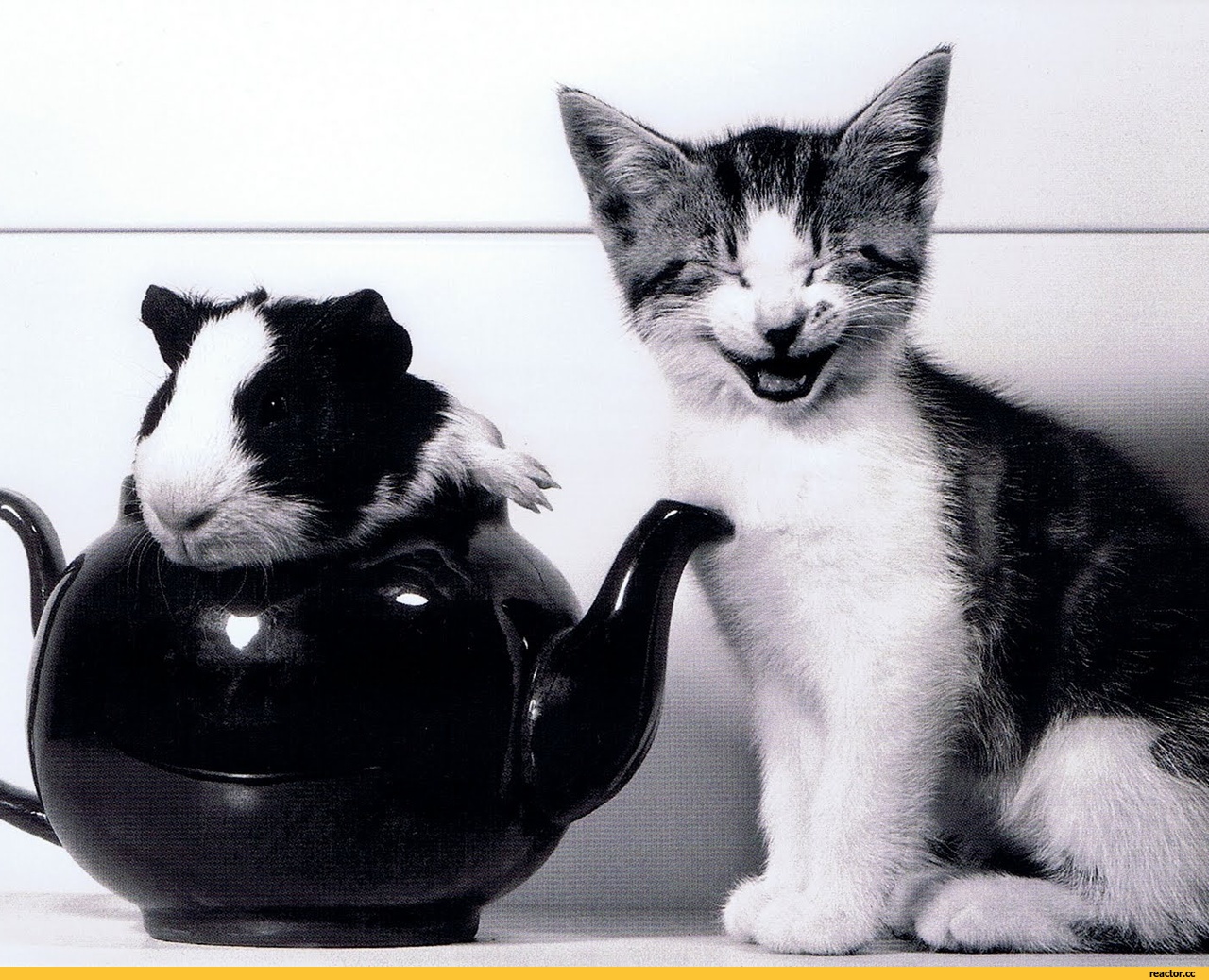 Носиком вдыхаем, глазки закрываем! Вдохнули-выдохнули!
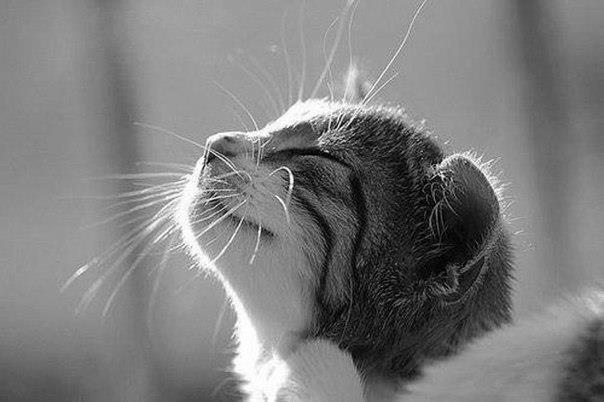 Удачи и хорошего настроения!!!! Учитель-логопед Иванова Ю.В. БДОУ д/с 328 г.Омск
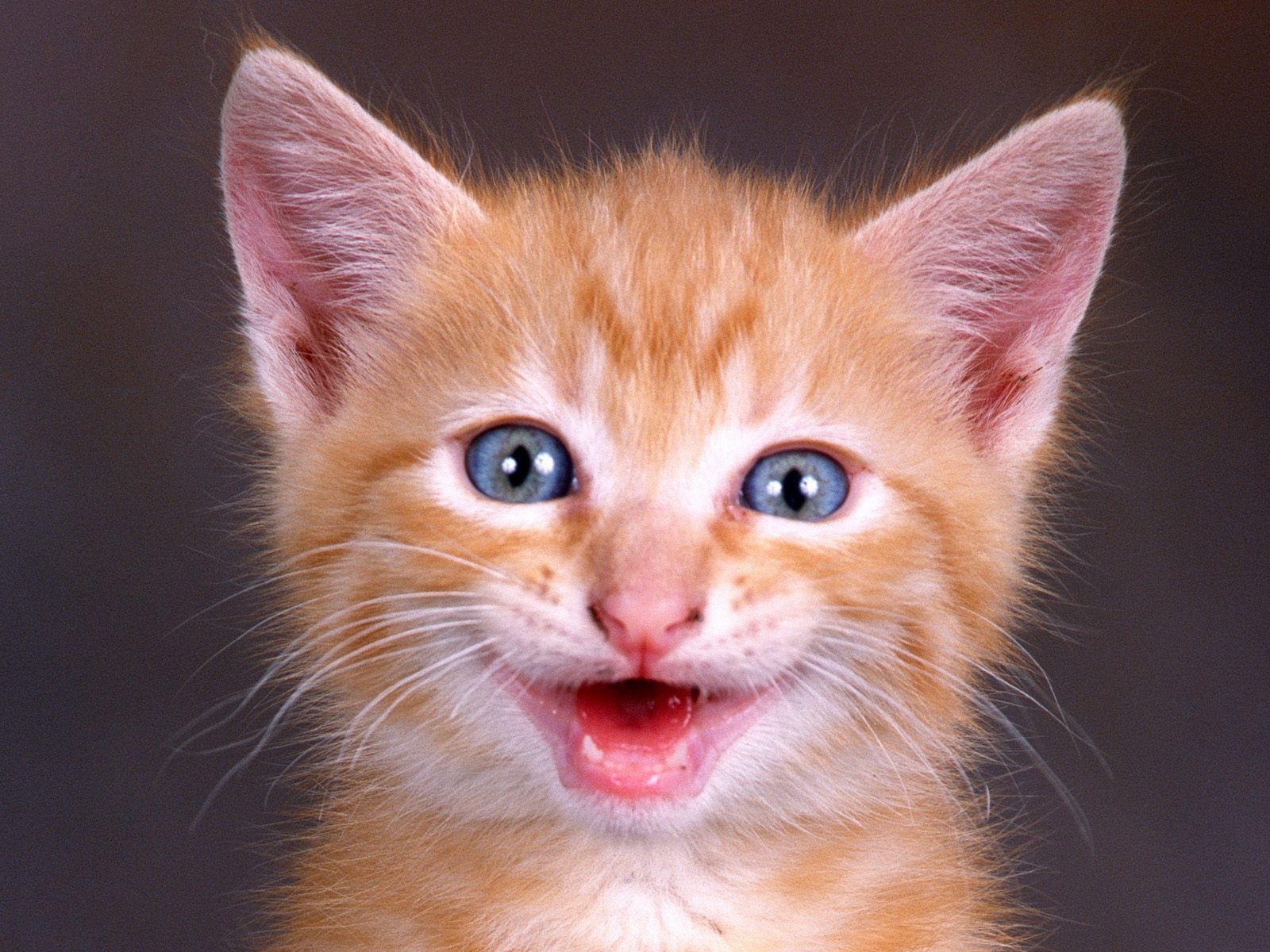